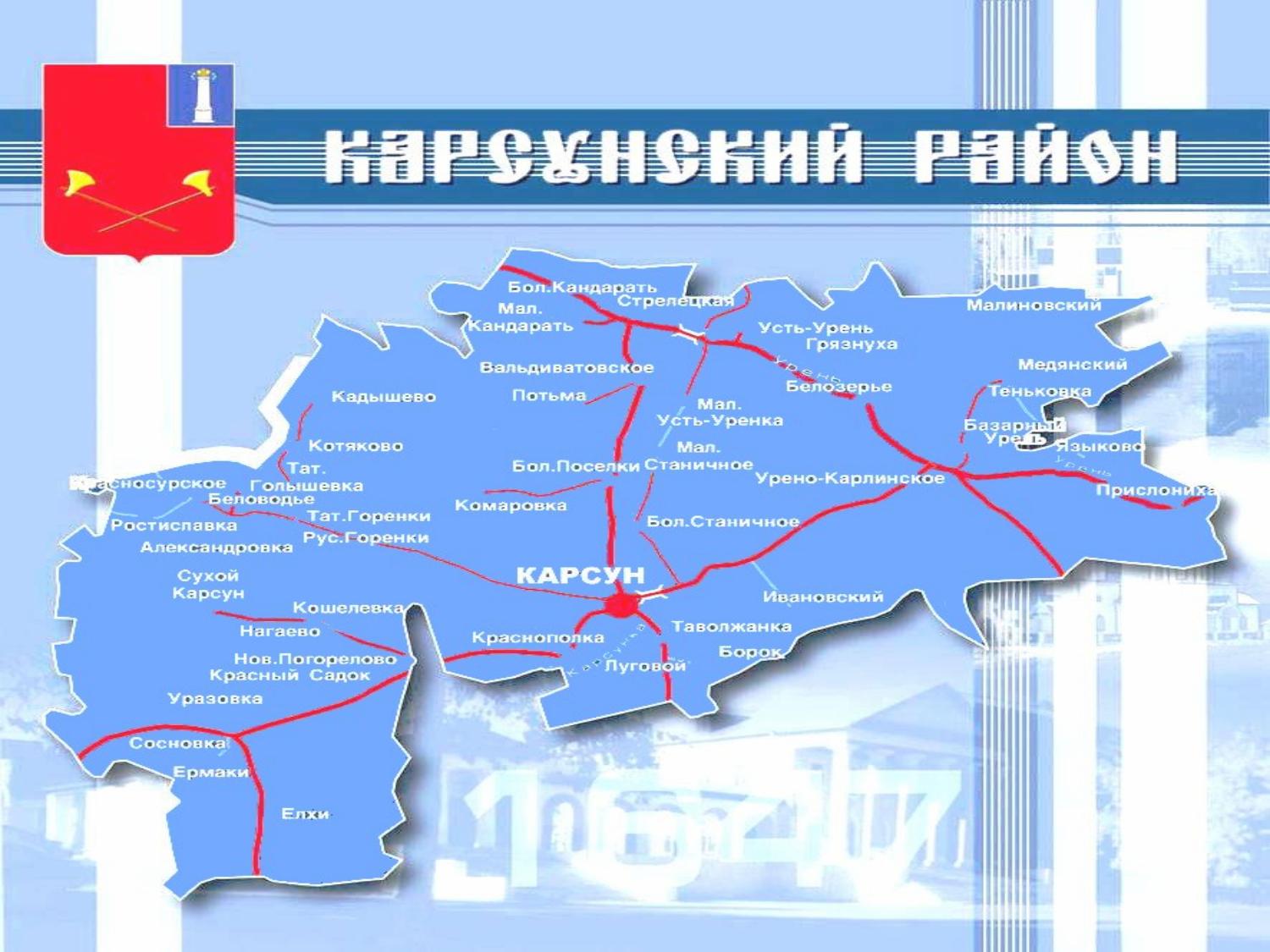 Областной агитпоезд «За здоровый образ жизни, за здоровую, счастливую семью» в муниципальном образовании 
«Карсунский район»
3 апреля 2013г.
В работе агитпоезда организована работа 309 площадок с участием около 98 специалистов областных учреждений и ведомств, общественности

Учреждения образования: 159 площадок с охватом 3658 чел.
Кадетский корпус юстиции: 5 площадка с  охватом 198 чел.
Учреждения здравоохранения: 48 площадок с охватом 1002 чел.
Учреждения культуры: 40 площадок с охватом 5781 чел.
Министерство труда и социального развития: 14 площадок с охватом 570 чел.
Отделение Центра «Семья»: 7 площадок с охватом 425 чел.
Департамент физической культуры и спорта: 4 площадки с охватом 300 чел.
КДНиЗП: 6 площадок с охватом 267чел.
Молодежная секция: 4 площадки с охватом 145 чел.
Центр развития предпринимательства: 2 площадки с охватом 78 чел.
ЗАГС: 5 площадок с  охватом 195 чел.
Министерство информационных технологий: 2 площадки с  охватом  56 чел
Центр занятости населения: 2 площадки с  охватом 52 чел.
Общественные организации: 4 площадки с  охватом 230 чел.
ИТОГО работой агитпоезда охвачено 13152 человека
Встреча гостей областного агитпоезда на Карсунской земле
В «Живой газете» население  проголосовало за законный брак
Отделение «Семья»
Акция «Молодежь выбирает ЗОЖ» на центральной площади р.п. Карсун
Отделение «Семья», Управление образования
Занятие в Школе молодых родителей на тему: «Здоровая женщина – здоровое поколение»
ЗАГС, ЦРБ, УМТиСР, КМТ, Отделение «Семья»
Встреча в Клубе молодых семей в ДОУ «Белоснежка»
Отделение «Семья»
«России важен каждый ребенок.» Встреча психолога областного центра «Семья» с учащимися техникумов, оставшихся без попечения родителей на тему: «Готовность к самостоятельной жизни»
Отделение «Семья»
Раздача листовок-памяток об ответственном хранении медикаментов «Если в доме дети»
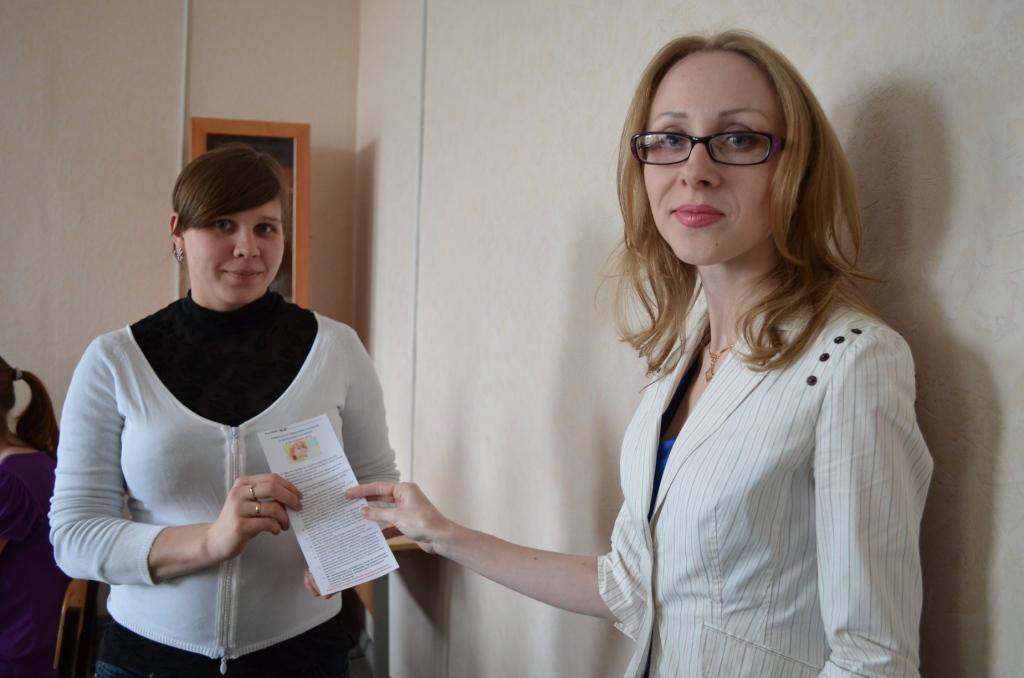 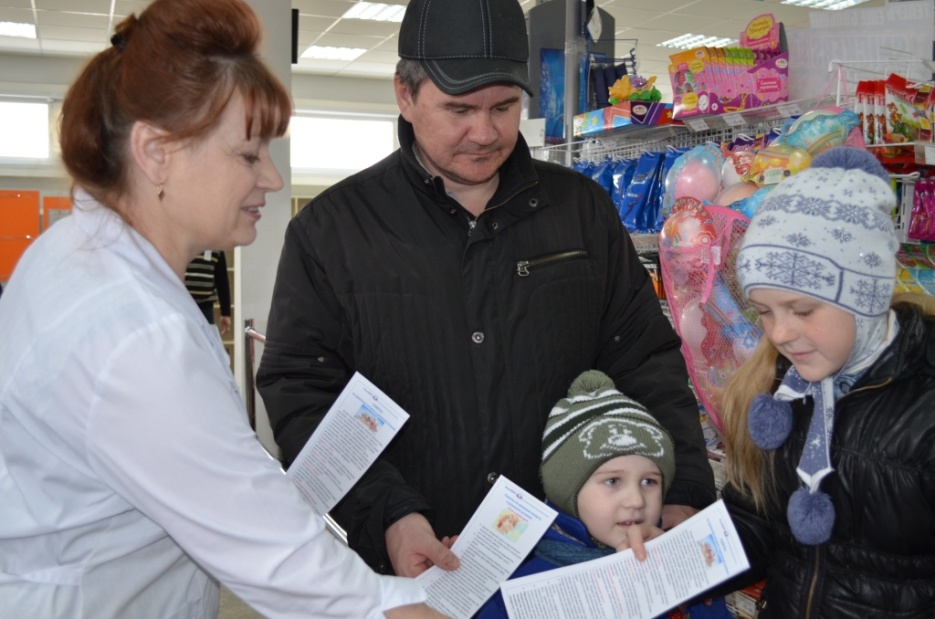 ОАО «УльяновскФармация»
Диспут «Мифы о наркотиках»
КДН и ЗП
Заседание районного Женсовета на тему: 1. Проект Концепции социальной сплоченности в Ульяновской области. 2.Секреты семейного счастья»
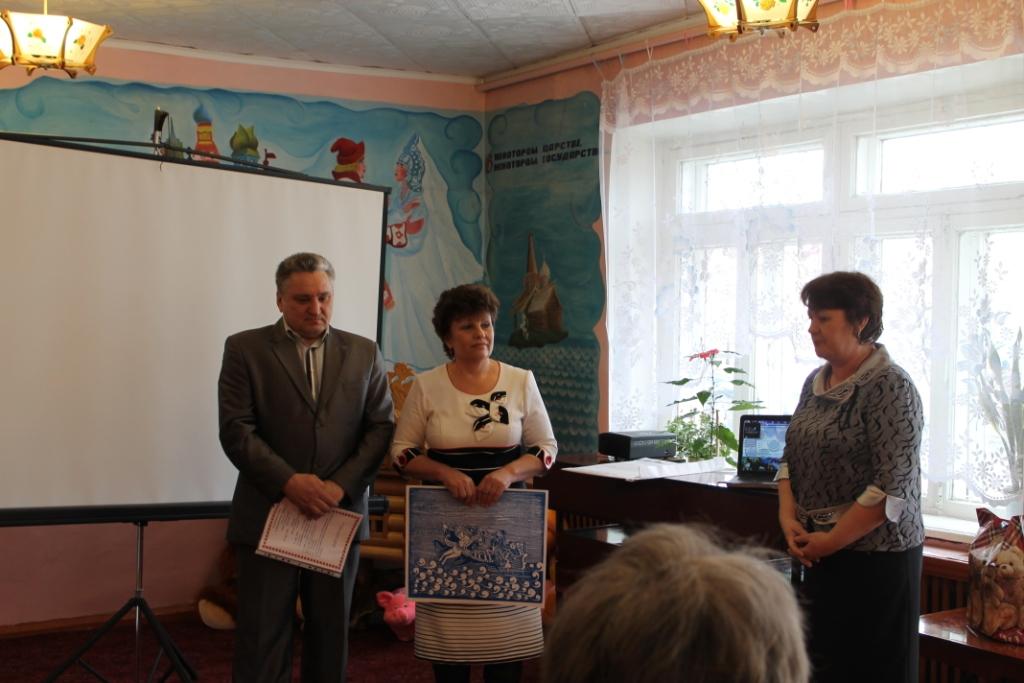 ЗАГС, Женсовет
Чествование молодых родителей новорожденных на предприятиях, в учреждениях
ЗАГС
Экологическая площадка. Экскурсия «Удивительный мир насекомых»
Управление образования
Круглый стол «Работа центра здорового питания»
Управление образования
Площадка формирования социальной сплоченности лиц разного возраста на основе приобретения навыков пешеходного туризма
Управление образования, УМТиСР
Совместное заседание общественного семейного совета и клуба молодых семей «Ягодка»
УМТиСР
«Весенний калейдоскоп» Мастер-класс рисования коллективной работы с детьми-инвалидами.
УМТиСР
Встреча в клубе инвалидов «Рябина»- «С песней по жизни»
УМТиСР
Практическое занятие «Обеспечение социальной сплоченности  в создании  благополучия и здоровья одиноких граждан»
УМТиСР
Татарская национально-культурная автономия. Мастер-класс участием Президента областной Федерации по борьбе на поясах Ф.Х.Заббаровым
МО «Горенское сельское поселение»
Показательный бой по кикбоксингу среди учащихся 6а класса. Мастер - класс
Отдел по делам молодежи и спорту
КИБО в Сосновке. Виртуальная экскурсия по мемориальной экспозиции «Карамзинская общественная библиотека»
Министерство культуры
Час увлекательных познаний о сне
Управление культуры
Для предпринимателя важны  знания о сохранении здоровья мужчин и правовых аспектах  деятельности
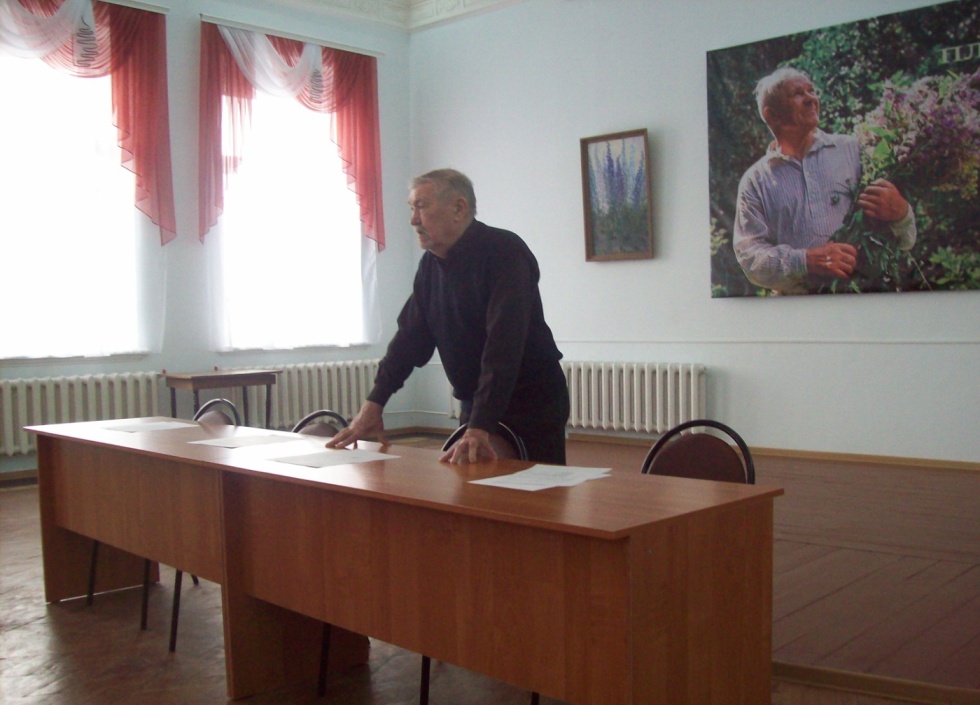 Центр развития предпринимательства
Работа специалистов  Центра медицинской профилактики, «Центра-СПИД», Центра Здоровья, Карсунской ЦРБ
ГУЗ Карсунская ЦРБ
Человек года
Управление культуры, редакция газеты «Карсунский вестник»
Человек года
Управление культуры, редакция газеты «Карсунский вестник»
Подведение итогов работы агитпоезда
Подведение итогов работы агитпоезда состоялось в малом зале РДК с участием представителей области и района, глав администраций поселений, общественности, СМИ.
Приняло участие 80 человек.
Глава Администрации МО «Карсунский район» В.Б.Чубаров выступил с анализом демографической ситуации и реализацией семейной политики на территории района, обозначил проблемы и пути их решения.
Проблемное поле района:
Занятость сельского населения
Снижение зарегистрированных браков
Пути решения проблем:
Перевод из города в село производств не требующих высококвалифицированных рабочих и больших вложений.
Организация работы системного межведомственного социально-реабилитационного консилиума направленного на повышение ответственного родительства
Организация системной работы по профилактике гражданских браков со старшеклассниками, их родителями, молодыми семьями, проживающими в гражданском браке
Увеличение количества мероприятий семейной направленности
Использование социальной рекламы с участием положительных семей и жителей района